PIA 3395: Field Seminar in Development Theory
Development Theories
Week One
Overview
The Syllabus

The Methodology
Course Methodology
Focus in this course: Major conceptual approaches to Development Theory (Planning, Management and Policies)

Role of Instructor

That of a “Coach” to support efforts to support efforts to pass comprehensives

No pre-tests, no papers
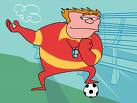 PHD Students
After Course
Michael Phelps
After Comprehensives
Course Components
Note:  	Specific links with Development 			Policy and Management (PIA 2501)- 		The Building Course.

		1.  Golden Oldies: Putting Context in Time

		2.  Literary Maps: Understanding Linkages 	     of Time and People

		3.  Synthesis:  Extracting Core Meaning 
	          from material
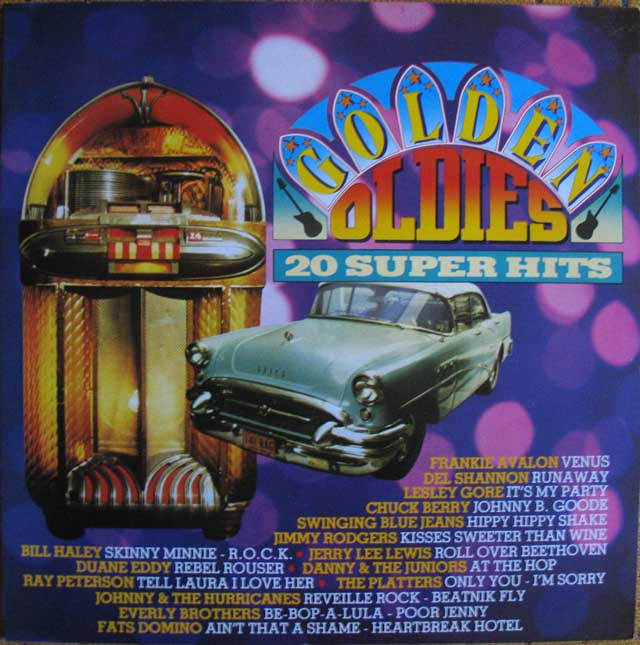 Context in Time Is Important
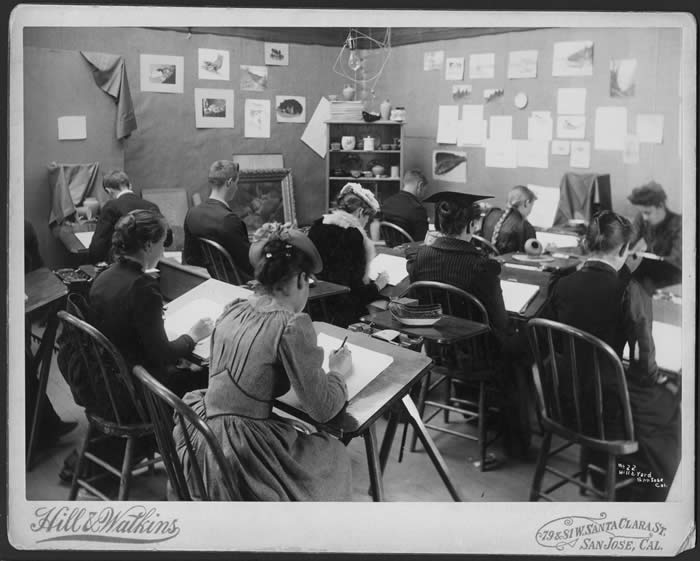 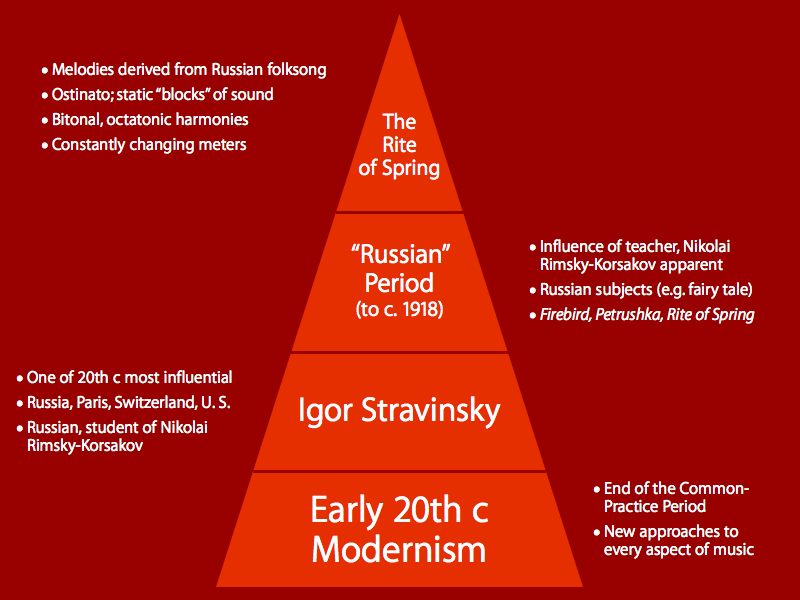 Methodology
The Readers Digest Approach:  Books about Books and Writers about Writers (WARNING)

Technique: Literature Mapping: Development Economics vs. Social and political concepts (See Literary Maps in Martinussen).  

As part of this process, prepare 6-7 sentences- major themes coming out of the reading. 10-12 authors in literary map

For ID students Materials from this class form the basis of the beginning of your preparation for the PhD Comprehensives. 

                                       Necessary but not sufficient
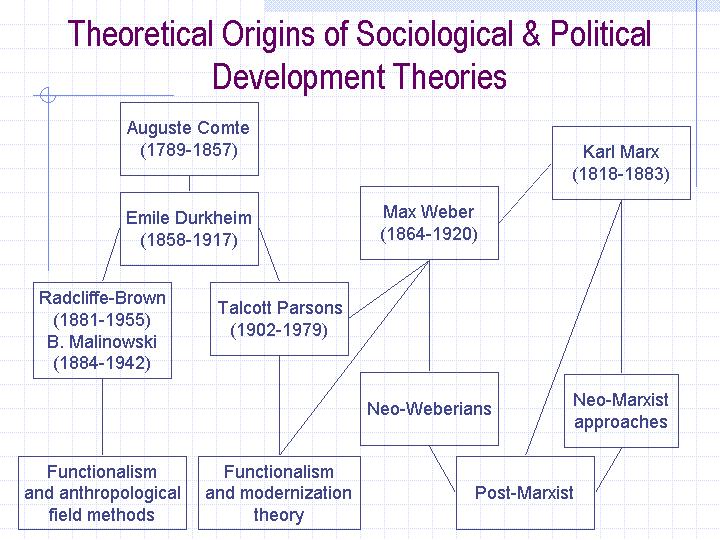 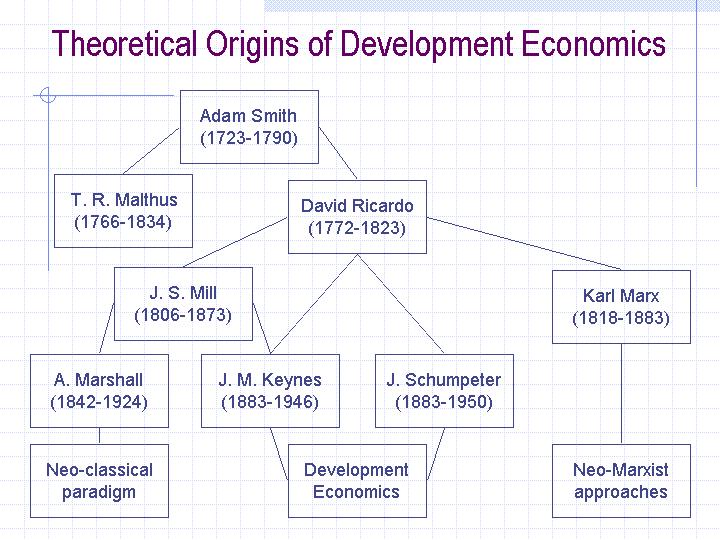 Synthesis
The bringing together of several things to find a common Theme

Reduction of a set of ideas to its core

Short succinct statements of comprehensive understanding .LESS THAN TEN SENTENCES
Route B synthesis, monoannelation
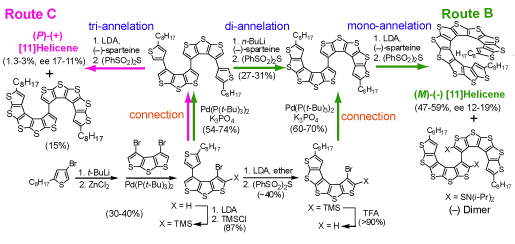 Four questions over the next fifteen weeks-
1.  What is Development Studies? 
 
 
2. To what extent is it a normative rather than an empirical system of knowledge development? 
 
 
3. What changes of emphasis have occurred in the field since the Second World War?
 
 
4.  What has been the impact of September 11, 2001 on the field
The Logical Process
The Theoretical Origins of Development Economics and Social and Political origins of Development

Golden Oldies:  Put in context, in time- 

The World According to Barbara Ward and Rupert Emerson:? 

This means the World at the End of Colonialism (Barbara Ward). 

	The Questions and the Answer in 1960:  Capital Accumulation
The Barbara Ward Quote:
“Out of this 'primitive accumulation' came what might be called a 'breakthrough' to a new type of economy where, ...fresh capital [is] applied to all the processes of production...”
 
						Barbara Ward
Primary Theory of Development
Dame Barbara Ward
Surplus Accumulation
Preliminary Criticism of Development Theory:
1.  "The Primary Obstacles to Development are Administrative not Economic.“    

               Donald Stone
 
 
2. Development:  “Fad, theory or Problem?”      

                                Martin Staniland
Commentary: No monotheory
Donald C. Stone
Martin Staniland and Students
Development- A Multiplicity of Views:
1. Social Changes: A concept of progress.  Society is getting better. Basic Needs Approach
 
 
2. Physical and biological changes and population growth
 
 
3. Economic Growth- The application of science and the use of savings (capital) to develop it (Primitive Accumulation and take off- Walt Rostow and Arthur Lewis)
 
 
4. Debate over the role of Government and the role of Nationalism (Turner and Holme)

5. Debates about Underdevelopment
UNDERDEVELOPMENT
Debate over Government and Market
a. Overall Debate: Protestantism and wealth (neo-orthodoxy) vs. Keynesianism

 
b. Modernization and Keynes 
 
 
c. Structuralism and dependence 
 
 
d. Neo-populist basic needs vs. Orthodoxy Market
Critiques of the Role of State
Social Centric: class analysis and Marxist
 
 
	Discourages entrepreneurialism
 
 
	Anti-pluralism, corporatist theories

	
	Neo-Classical
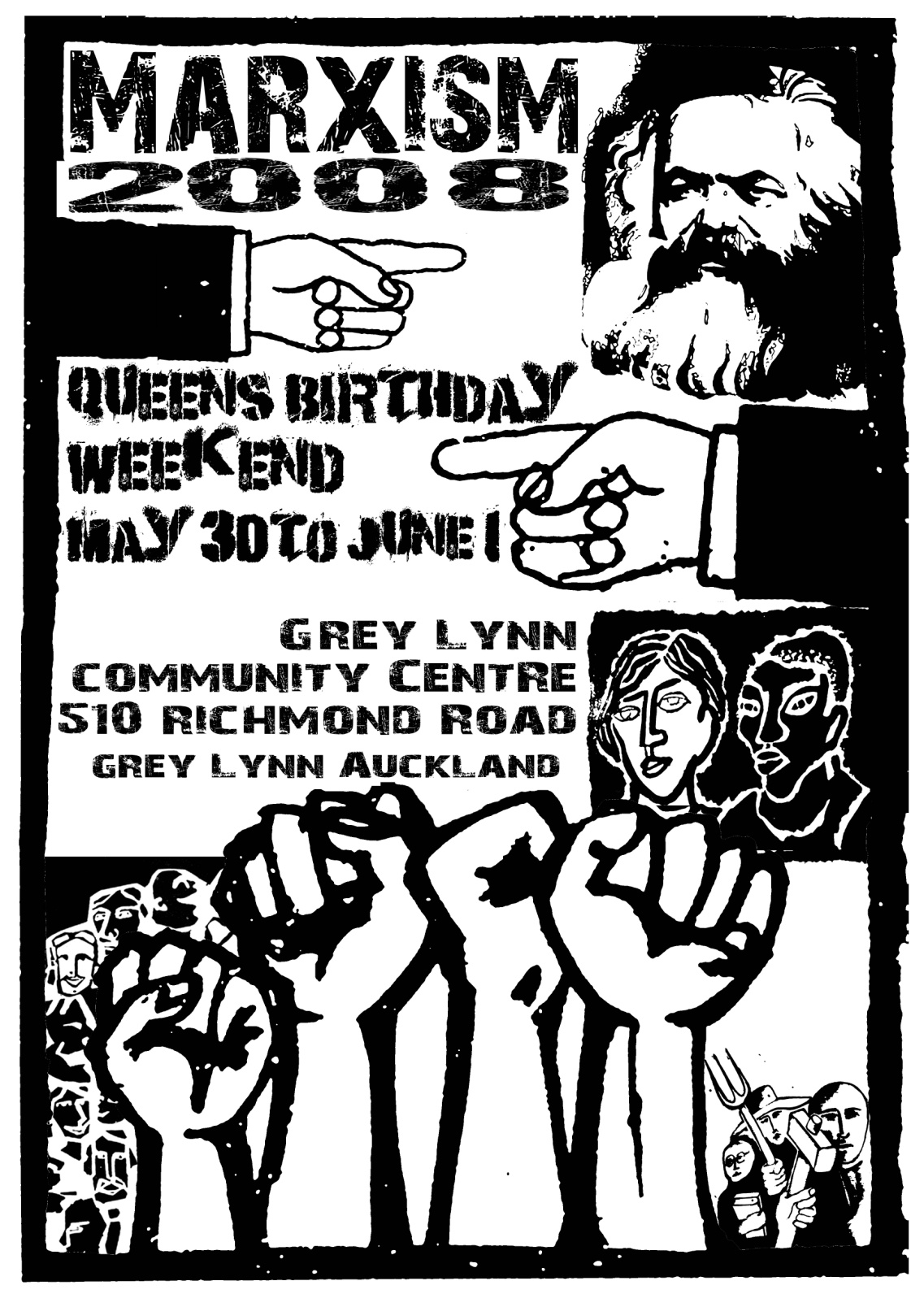 Class?
Entrepreneurialism?
Neo-Classical Criticism
Public choice- rational state interests  (institutional state)- Development theory is anti-freedom and anti-rational.  Rational decisions must be individual
 
 
	Anti State Centric: bureaucratic politics is the danger
 

	Development Administration vs. Policy vs. Management
 
 
	The Role of Theory and “Theory Perusal” (Staniland).  Should practitioners be anti-theory
The Normative vs. the Empirical Dimension
Normative vs. Moral (Isbister)- Statements of Value- 
		
			
			eg. Normative is important 
 
  		a. The Framework: (Descartes-  Cartesian)
 

		b.  An Ideology:  Marxism
 
                 eg. Power which the Third World (Estate) Lacks
 
 
		c.  Social Obligations
Normative
John Isbister

	Laurentian University 	Ontario
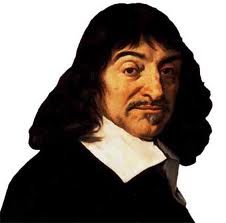 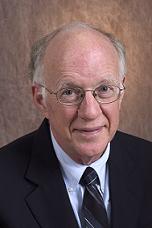 René Descartes, French Philosopher, 1596-1650
René Descartes  31 March 1596 – 11 February 1650
Empirical Analysis
a. Observation- based on evidence, experience and inference
 
b. Methodology- Multidisciplinary 
  
c. Paradigm of Analysis:  Scientific Method
 
 		Methodology is a way of carrying out an inquiry 	consisting of a set of quantitative or qualitative 	methods
 
d. The role models and Ideal Types- Allow for measurement
Empirical Criticism of Normative analysis
Theories
Theories are generalized statements summarizing the relationships between the actions of sets of variables 
 
 
	Deductive theories suggest a hierarchical system of propositions that implies some precisely specified outcomes or events 
 
 
	Inductive models are developed from the observation of patterns of random events
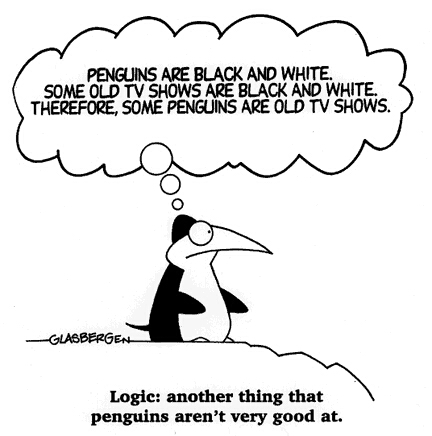 A basic vocabulary
1. paradigms are models, systems, concepts that constitute a framework for research and approaches that constitute a framework for research
 
 
	2. Models are simplified ways of describing relationships
	 
	 
	3. Causality suggests a relationship where one condition influences another issue.
  
	-Independent variables that changes in the variable effect changes on the other variable

	-Dependent variables suggest that the variables are explained by other actions that the theory seeks to explain
Causality
Return on Investment (ROI)Logical Reasoning
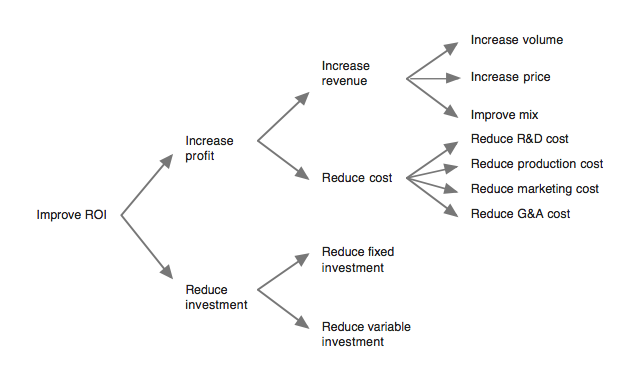 A Basic Vocabulary, Continued
4. The hypothesis is a statement of the relationship between two or more variables when at least one is dependent and the other is independent.


	5. Research design development is an operational plan put into an operational framework that is applied in the field
Review of Syllabus
DISCUSSION AND QUESTIONS